Kouluterveyskysely tulokset 2023Pohjois-Savo
Vapaa- aika ja harrastukset

HYTE- ja osallisuuspalvelualue
4.1.2024
1
Vapaa-aika ja harrastukset
Harrastaa jotakin vähintään kerran viikossa, % 8. ja 9. luokan oppilaista
Harrastaa jotakin vähintään yhtenä päivänä/ kerran viikossa 4. ja 5. lk, 8. ja 9.lk, lukio ja aol
Harrastukset, 8. ja 9.lk.
2
ITSESTÄ HUOLEHTIMISEN JA TERVEELLISTEN ELINTAPOJEN EDISTÄMINEN
HYTE- RESURSSIEN, RAKENTEIDEN JA PROSESSIEN
VAHVISTUMINEN
MIELEN HYVINVOINTI JA RIIPPUVUUKSIEN EHKÄISY
TAPATURMIEN JA VÄKIVALLAN EHKÄISEMINEN
OSALLISUUDEN VAHVISTUMINEN JA YKSINÄISYYDEN VÄHENTÄMINEN
VANHEMMUUS VAHVISTUU
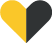 Indikaattori tuottaa tietoa niiden peruskoulun 8. ja 9. luokan oppilaiden osuudesta (%), jotka harrastavat jotakin vähintään kerran viikossa kouluajan ulkopuolella. Indikaattori perustuu kysymykseen: "Kuinka usein teet seuraavia asioita kouluajan ulkopuolella?". Summaindikaattori muodostuu 15:sta kysymyksen osiosta: 1) harrastan liikuntaa tai urheilen, 2) harrastan laulamista, soittamista tai säveltämistä, 3) harrastan näyttelemistä, sirkusta tai tanssia, 4) harrastan piirtämistä, maalaamista tai valokuvaamista, 5) luen kirjoja omaksi ilokseni, 6) kirjoitan runoja tai kertomuksia, 7) käyn elokuvissa, teatterissa, konsertissa tai näyttelyissä, 8) teen käsi- tai puutöitä, askartelen, rakennan tai korjaan koneita tai laitteita, 9) koodaan tai ohjelmoin, 10) harrastan pelaamista kännykällä, tabletilla, tietokoneella tai muulla vastaavalla, 11) teen animaatioita, videoita tai elokuvia, 12) julkaisen mediasisältöä esimerkiksi bloggaamalla, vloggaamalla tai tubettamalla, 13) hoidan lemmikkiä tai kotieläintä, 14) osallistun jonkin seuran, yhdistyksen tai järjestön toimintaan, esim. partio, 4H-kerho, vapaapalokunta, vapaaehtoistoiminta, seurakunta, 15) harrastan säännöllisesti jotain muuta. Vastausvaihtoehdot: 1) lähes päivittäin, 2) joka viikko, 3) joka kuukausi, 4) harvemmin, 5) en koskaan. Tarkastelussa ovat vastaajat, jotka ovat ilmoittaneet vaihtoehdon 1 tai 2 vähintään yhteen osioon. Metadata - Sotkanet.fi, Tilasto- ja indikaattoripankki
3
[Speaker Notes: HVA:t
Tulostaulukko - Sotkanet.fi, Tilasto- ja indikaattoripankki]
ITSESTÄ HUOLEHTIMISEN JA TERVEELLISTEN ELINTAPOJEN EDISTÄMINEN
HYTE- RESURSSIEN, RAKENTEIDEN JA PROSESSIEN
VAHVISTUMINEN
MIELEN HYVINVOINTI JA RIIPPUVUUKSIEN EHKÄISY
TAPATURMIEN JA VÄKIVALLAN EHKÄISEMINEN
OSALLISUUDEN VAHVISTUMINEN JA YKSINÄISYYDEN VÄHENTÄMINEN
VANHEMMUUS VAHVISTUU
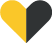 Indikaattori tuottaa tietoa niiden peruskoulun 8. ja 9. luokan oppilaiden osuudesta (%), jotka harrastavat jotakin vähintään kerran viikossa kouluajan ulkopuolella. Metadata - Sotkanet.fi, Tilasto- ja indikaattoripankki
4
[Speaker Notes: Pohjois-Savon kunnat: Tulostaulukko - Sotkanet.fi, Tilasto- ja indikaattoripankki]
ITSESTÄ HUOLEHTIMISEN JA TERVEELLISTEN ELINTAPOJEN EDISTÄMINEN
HYTE- RESURSSIEN, RAKENTEIDEN JA PROSESSIEN
VAHVISTUMINEN
MIELEN HYVINVOINTI JA RIIPPUVUUKSIEN EHKÄISY
TAPATURMIEN JA VÄKIVALLAN EHKÄISEMINEN
OSALLISUUDEN VAHVISTUMINEN JA YKSINÄISYYDEN VÄHENTÄMINEN
VANHEMMUUS VAHVISTUU
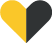 Indikaattorit tuottavat tietoa 8. ja 9.lk nuorten harrastuksista Pohjois-Savossa Kouluterveyskysely 2023: Perusopetuksen 8. ja 9. luokan, lukion ja ammatillisten oppilaitosten indikaattoreiden kuvaukset (thl.fi)
5
ITSESTÄ HUOLEHTIMISEN JA TERVEELLISTEN ELINTAPOJEN EDISTÄMINEN
HYTE- RESURSSIEN, RAKENTEIDEN JA PROSESSIEN
VAHVISTUMINEN
MIELEN HYVINVOINTI JA RIIPPUVUUKSIEN EHKÄISY
TAPATURMIEN JA VÄKIVALLAN EHKÄISEMINEN
OSALLISUUDEN VAHVISTUMINEN JA YKSINÄISYYDEN VÄHENTÄMINEN
VANHEMMUUS VAHVISTUU
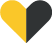 Indikaattorit tuottavat tietoa 8. ja 9.lk nuorten harrastuksista Pohjois-Savossa Kouluterveyskysely 2023: Perusopetuksen 8. ja 9. luokan, lukion ja ammatillisten oppilaitosten indikaattoreiden kuvaukset (thl.fi)
6
ITSESTÄ HUOLEHTIMISEN JA TERVEELLISTEN ELINTAPOJEN EDISTÄMINEN
HYTE- RESURSSIEN, RAKENTEIDEN JA PROSESSIEN
VAHVISTUMINEN
MIELEN HYVINVOINTI JA RIIPPUVUUKSIEN EHKÄISY
TAPATURMIEN JA VÄKIVALLAN EHKÄISEMINEN
OSALLISUUDEN VAHVISTUMINEN JA YKSINÄISYYDEN VÄHENTÄMINEN
VANHEMMUUS VAHVISTUU
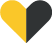 Indikaattorit tuottavat tietoa 8. ja 9.lk nuorten harrastuksista Pohjois-Savossa Kouluterveyskysely 2023: Perusopetuksen 8. ja 9. luokan, lukion ja ammatillisten oppilaitosten indikaattoreiden kuvaukset (thl.fi)
7
OSALLISUUDEN VAHVISTUMINEN JA YKSINÄISYYDEN VÄHENTÄMINEN
HYTE- RESURSSIEN, RAKENTEIDEN JA PROSESSIEN
VAHVISTUMINEN
MIELEN HYVINVOINTI JA RIIPPUVUUKSIEN EHKÄISY
ITSESTÄ HUOLEHTIMISEN JA TERVEELLISTEN ELINTAPOJEN EDISTÄMINEN
TAPATURMIEN JA VÄKIVALLAN EHKÄISEMINEN
VANHEMMUUS VAHVISTUU
Yhteenveto vapaa-aika (harrastukset)
Hyvää

Suurin osa 94,8% 8. ja 9.lk nuorista harrastaa jotakin vähintään kerran viikossa Pohjois-Savossa ja vertailuhyvinvointialuiden kesken vaihteluväli on 94,3%-96% 8 ja 9.lk tytöt harrastavat useammin (95,4%) kuin pojat (94,2%) jotakin vähintään kerran viikossa.  
Harrastaa jotakin vähintään kerran viikossa (%) 8 ja 9lk nuoria on eniten Pielavedellä 97,5% 
Verrattaessa eri kouluasteiden välillä tilannetta (4 ja 5.lk, 8. ja 9.lk, lukion ja ammattioppilaitoksen) nuorten harrastamista, lukiolaiset harrastavat useammin jotakin vähintään kerran viikossa (97,9%) (aol 92,1%, 8. ja 9.lk 94,8% ja 4. ja 5.lk 87,9%). 
Pohjois-Savossa 8 ja 9.lk nuoret hoitavat lemmikkiä tai kotieläintä hieman useammin kuin koko maassa keskimäärin (hoitaa lemmikkiä tai kotieläintä lähes päivittäin PSHVA 39,8% vs koko maa 33,6%)
Pohjois-Savossa nuoret 8 ja 9lk kokevat hieman useammin kuin koko maassa, että asuinalueella järjestetään kiinnostavaa vapaa-ajan toimintaa nuorille (P-S 34%, koko maa 31,8%) ja useampi tietää asuinalueen harrastusmahdollisuuksista (PSHVA 57,1% vs koko maa 54%)
Kehitettävää:
Harrastaa jotakin vähintään kerran viikossa, 8 ja 9.lk parissa on vähentynyt hieman (2021:95,2-> 2023: 94,8)
Yläkoululaiset tytöt harrastavat hieman useammin kuin pojat (95,4% tytöt ja 94,2% pojat v.2023)
Harrastaa jotakin vähintään kerran viikossa 8 ja 9lk nuorista on vähiten Tuusniemellä 84,3%
Taidetta tai kulttuuria harrastetaan 8 ja 9.lk parissa hieman vähemmän Pohjois-Savossa kuin koko maassa keskimäärin (harrastaa taidetta kulttuuria väh yhtenä pv viikossa: koko maa 47,2% vs PSHVA 43,4%)
Pohjois-Savon 8 ja 9.lk nuoret lukevat hieman harvemmin kirjoja omaksi ilokseen vähintään kuukausittain (PSHVA 24.4% vs koko maa 29,6%)
8
Kouluterveyskyselyn tulokset 2023Pohjois-SavoNukkuminen
HYTE- ja osallisuuspalvelualue
Hyvinvointikoordinaattori Marika Lätti
Marika.latti@pshyvinvointialue.fi

Koottu 4.1.2024
9
Kouluterveyskysely 2023
Pohjois-Savo
Nukkuminen
Näissä dioissa on keskitytty pääasiassa hyvinvointisuunnitelmaan valittuihin mittareihin
Lisäksi nostettu muutamia mittareita, joita hyvä tarkistella kokonaisuuden analysoinnissa.
Lisää mittareita löytyy THL:n sivuilta: Kouluterveyskyselyn tulokset – THL- tutustu myös niihin oman toimintasi näkökulmasta
10
Nukkuminen
Sisältää tulokset kysymyksistä:

Nukkuu arkisin alle 8 tuntia, % 8. ja 9. luokan oppilaista 
Nukkuu arkisin alle 8 tuntia, % ammatillisen oppilaitoksen 1. ja 2. vuoden opiskelijoista
Nukkuu arkisin alle 8 tuntia, % lukion 1. ja 2. vuoden opiskelijoista 
Tulostaulukko - Sotkanet.fi, Tilasto- ja indikaattoripankki

Kokee, ettei nuku tarpeeksi 4.-5.lk oppilaat  Kouluterveyskyselyn tulokset 2017-2023. Perusopetus 4. ja 5. lk. oppilaat - THL kuutio- ja tiivistekäyttöliittymä
11
ITSESTÄ HUOLEHTIMISEN JA TERVEELLISTEN ELINTAPOJEN EDISTÄMINEN
HYTE- RESURSSIEN, RAKENTEIDEN JA PROSESSIEN
VAHVISTUMINEN
MIELEN HYVINVOINTI JA RIIPPUVUUKSIEN EHKÄISY
TAPATURMIEN JA VÄKIVALLAN EHKÄISEMINEN
OSALLISUUDEN VAHVISTUMINEN JA YKSINÄISYYDEN VÄHENTÄMINEN
VANHEMMUUS VAHVISTUU
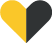 Indikaattori ilmaisee niiden 4.-5. luokkalaisten määrän, jotka kokevat etteivät nuku tarpeeksi. Kouluterveyskyselyn tulokset 2017-2023. Perusopetus 4. ja 5. lk. oppilaat - THL kuutio- ja tiivistekäyttöliittymä
12
ITSESTÄ HUOLEHTIMISEN JA TERVEELLISTEN ELINTAPOJEN EDISTÄMINEN
HYTE- RESURSSIEN, RAKENTEIDEN JA PROSESSIEN
VAHVISTUMINEN
MIELEN HYVINVOINTI JA RIIPPUVUUKSIEN EHKÄISY
TAPATURMIEN JA VÄKIVALLAN EHKÄISEMINEN
OSALLISUUDEN VAHVISTUMINEN JA YKSINÄISYYDEN VÄHENTÄMINEN
VANHEMMUUS VAHVISTUU
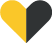 Indikaattori ilmaisee niiden 4.-5. luokkalaisten määrän, jotka kokevat etteivät nuku tarpeeksi. Kouluterveyskyselyn tulokset 2017-2023. Perusopetus 4. ja 5. lk. oppilaat - THL kuutio- ja tiivistekäyttöliittymä
13
ITSESTÄ HUOLEHTIMISEN JA TERVEELLISTEN ELINTAPOJEN EDISTÄMINEN
HYTE- RESURSSIEN, RAKENTEIDEN JA PROSESSIEN
VAHVISTUMINEN
MIELEN HYVINVOINTI JA RIIPPUVUUKSIEN EHKÄISY
TAPATURMIEN JA VÄKIVALLAN EHKÄISEMINEN
OSALLISUUDEN VAHVISTUMINEN JA YKSINÄISYYDEN VÄHENTÄMINEN
VANHEMMUUS VAHVISTUU
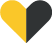 Indikaattori ilmaisee niiden peruskoulun 8. ja 9. luokkalaisten osuuden prosentteina kysymykseen vastanneista ko. ikäluokassa, jotka nukkuvat arkisin tavallisesti alle kahdeksan tuntia. Metadata - Sotkanet.fi, Tilasto- ja indikaattoripankki
14
ITSESTÄ HUOLEHTIMISEN JA TERVEELLISTEN ELINTAPOJEN EDISTÄMINEN
HYTE- RESURSSIEN, RAKENTEIDEN JA PROSESSIEN
VAHVISTUMINEN
MIELEN HYVINVOINTI JA RIIPPUVUUKSIEN EHKÄISY
TAPATURMIEN JA VÄKIVALLAN EHKÄISEMINEN
OSALLISUUDEN VAHVISTUMINEN JA YKSINÄISYYDEN VÄHENTÄMINEN
VANHEMMUUS VAHVISTUU
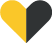 Indikaattori ilmaisee niiden peruskoulun 8. ja 9. luokkalaisten osuuden prosentteina kysymykseen vastanneista ko. ikäluokassa, jotka nukkuvat arkisin tavallisesti alle kahdeksan tuntia. Metadata - Sotkanet.fi, Tilasto- ja indikaattoripankki
15
ITSESTÄ HUOLEHTIMISEN JA TERVEELLISTEN ELINTAPOJEN EDISTÄMINEN
HYTE- RESURSSIEN, RAKENTEIDEN JA PROSESSIEN
VAHVISTUMINEN
MIELEN HYVINVOINTI JA RIIPPUVUUKSIEN EHKÄISY
TAPATURMIEN JA VÄKIVALLAN EHKÄISEMINEN
OSALLISUUDEN VAHVISTUMINEN JA YKSINÄISYYDEN VÄHENTÄMINEN
VANHEMMUUS VAHVISTUU
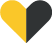 Indikaattori ilmaisee niiden ammatillisen oppilaitoksen 1. ja 2. vuoden opiskelijoiden osuuden prosentteina kysymykseen vastanneista ko. ikäluokassa, jotka nukkuvat alle kahdeksan tuntia arkipäivisin. Metadata - Sotkanet.fi, Tilasto- ja indikaattoripankki
16
ITSESTÄ HUOLEHTIMISEN JA TERVEELLISTEN ELINTAPOJEN EDISTÄMINEN
HYTE- RESURSSIEN, RAKENTEIDEN JA PROSESSIEN
VAHVISTUMINEN
MIELEN HYVINVOINTI JA RIIPPUVUUKSIEN EHKÄISY
TAPATURMIEN JA VÄKIVALLAN EHKÄISEMINEN
OSALLISUUDEN VAHVISTUMINEN JA YKSINÄISYYDEN VÄHENTÄMINEN
VANHEMMUUS VAHVISTUU
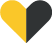 Indikaattori ilmaisee niiden lukion 1. ja 2. vuoden opiskelijoiden osuuden prosentteina kysymykseen vastanneista ko. ikäluokassa, jotka nukkuvat alle kahdeksan tuntia arkipäivisin. Metadata - Sotkanet.fi, Tilasto- ja indikaattoripankki
17
ITSESTÄ HUOLEHTIMISEN JA TERVEELLISTEN ELINTAPOJEN EDISTÄMINEN
HYTE- RESURSSIEN, RAKENTEIDEN JA PROSESSIEN
VAHVISTUMINEN
MIELEN HYVINVOINTI JA RIIPPUVUUKSIEN EHKÄISY
TAPATURMIEN JA VÄKIVALLAN EHKÄISEMINEN
OSALLISUUDEN VAHVISTUMINEN JA YKSINÄISYYDEN VÄHENTÄMINEN
VANHEMMUUS VAHVISTUU
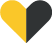 Indikaattori ilmaisee niiden lukion 1. ja 2. vuoden opiskelijoiden osuuden prosentteina kysymykseen vastanneista ko. ikäluokassa, jotka nukkuvat alle kahdeksan tuntia arkipäivisin. Metadata - Sotkanet.fi, Tilasto- ja indikaattoripankki
18
ITSESTÄ HUOLEHTIMISEN JA TERVEELLISTEN ELINTAPOJEN EDISTÄMINEN
HYTE- RESURSSIEN, RAKENTEIDEN JA PROSESSIEN
VAHVISTUMINEN
MIELEN HYVINVOINTI JA RIIPPUVUUKSIEN EHKÄISY
TAPATURMIEN JA VÄKIVALLAN EHKÄISEMINEN
OSALLISUUDEN VAHVISTUMINEN JA YKSINÄISYYDEN VÄHENTÄMINEN
VANHEMMUUS VAHVISTUU
Yhteenveto nukkuminen
Hyvää

Pohjois-savolaiset 4.-5.luokkalaiset kokevat hieman aiempaa useammin, että nukkuvat tarpeeksi
Alakoululaisten kokemus riittävästä nukkumisesta vaihtelee kunnittain paljon, Kiuruvedellä vain 5% kokee nukkuvansa liian vähän
Yläkoululaiset, ammatill.oppilaitoksen opiskelijat ja lukiolaiset nukkuvat aiempaa useammin yli 8h yössä 
Yläkoululaisista ja opiskelijoista yli 8h yössä nukkuvia on enemmän kuin koko maassa ja useammalla verrokkihyvinvointialueella
Kehitettävää

Pohjois-Savossa alakoululaiset kokevat koko maata ja verrokkihyvinvointialueita useammin, etteivät nuku tarpeeksi
Yläkoululaisista ja opiskelijoista tytöt nukkuvat selvästi useammin alle 8 h yössä
Vaikka yläkoululaisten ja opiskelijoiden unen määrä on kasvanut, niin silti heistä suuri osa nukkuu edelleen alle 8 h yössä 
8.-9.lk 35,3%
Lukio 36,9%
Ammatill.oppilaitos 48,3%
19